Презентация урока по теме «Темперамент» для учащихся 5 класса программы элективного курса «Основы самосовершенствования личности»
Автор: Родина Ирина Мидхатовна
Идентификатор: №103-624-260
Темперамент
- это врожденные особенности нервной системы человека, которые определяют динамику его психической деятельности  и поведения
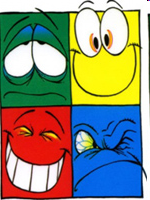 Типы темперамента
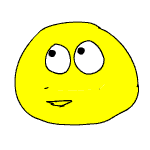 флегматик
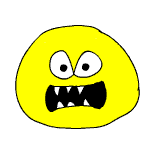 холерик
темперамент
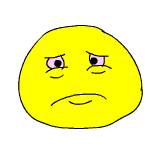 меланхолик
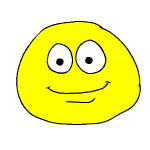 сангвиник
Особенности типов темперамента
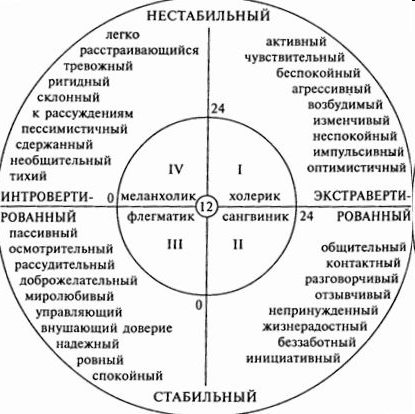 Круг 
Айзенка
Движения и походка
медлительный, расслабленный
замедленный,
нерешительный
подвижный,
быстрый,
«непоседа»
стремительный,
резкий,
напряженный
Мимика и типы темперамента
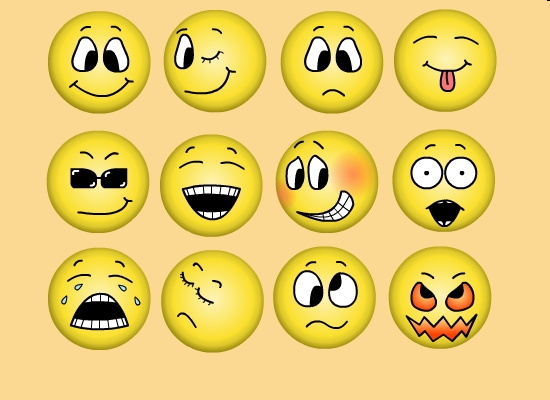 Типы темперамента
 по Х. Бидструпу
Представьте: вы сидите на скамейке, рядом с вами лежит ваша шляпа, к вам подходит человек и садится на неё! Как вы отреагируете?
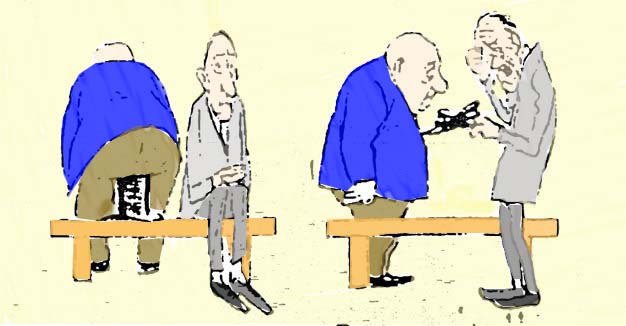 2. Меланхолик
1. Сангвиник
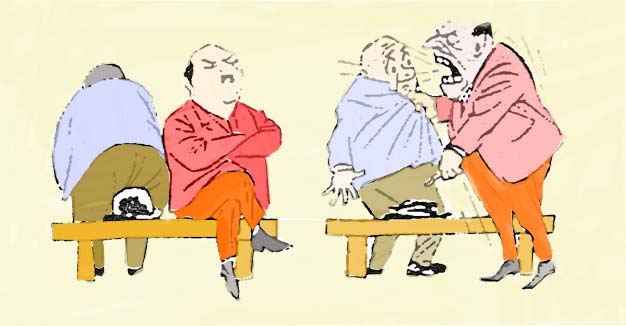 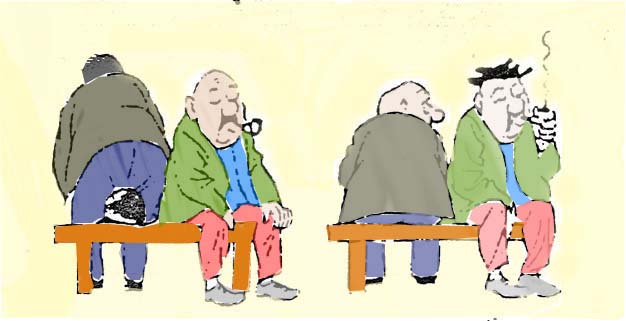 4. Флегматик
3. Холерик
Роль темперамента в общении
сангвиник
ХОЛЕРИК
подчиняет, 
непреклонный, властный
развлекатель, 
старается всех развеселить
флегматик
меланхолик
спокойный, 
наблюдательный
ранимый, 
ведомый, беззащитный
Определите тип темперамента
?
Человек подвижный, 
веселый, стремящийся к 
частой смене впечатлений
2. Человек уравновешенный, 
медлительный, с устойчивыми 
стремлениями и интересами
?
?
3. Человек быстрый, порывистый, способный отдаваться делу сострастностью
?
4. Человек глубоко           переживающий,  чувствительный
Тип темперамента  родителей
Домашнее задание: письменно выразите свое мнение о том, к какому типу темперамента относятся ваши родители, какими качествами темперамента они обладают, приведите свои примеры
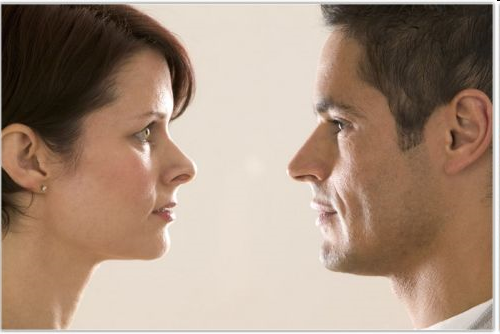